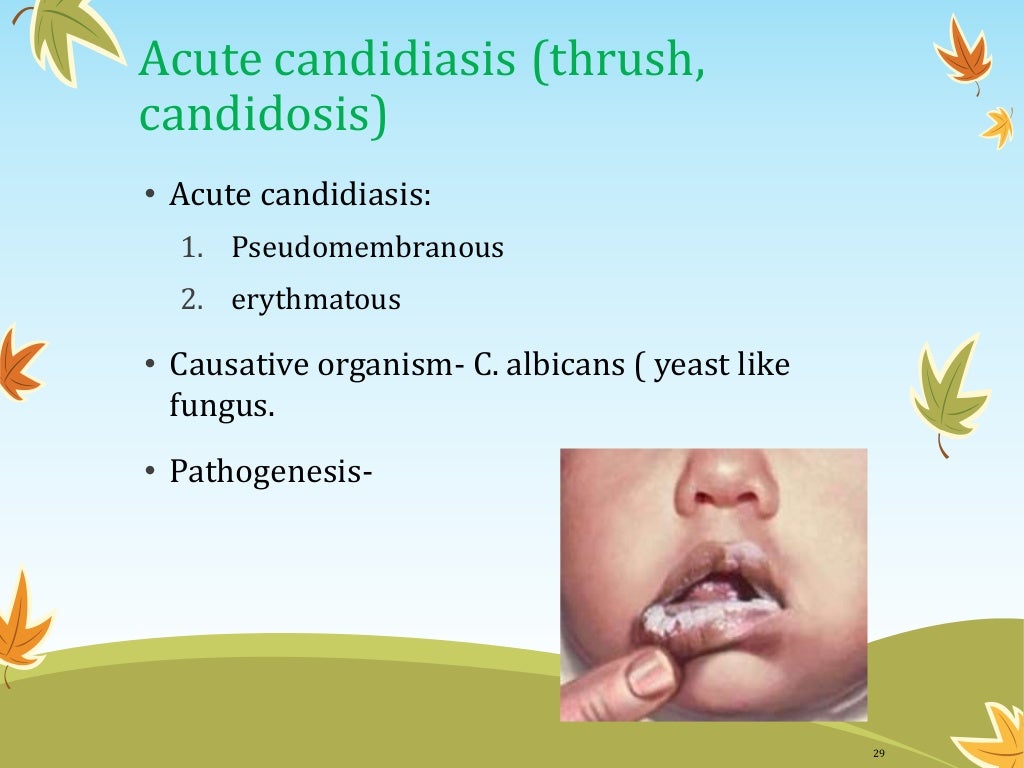 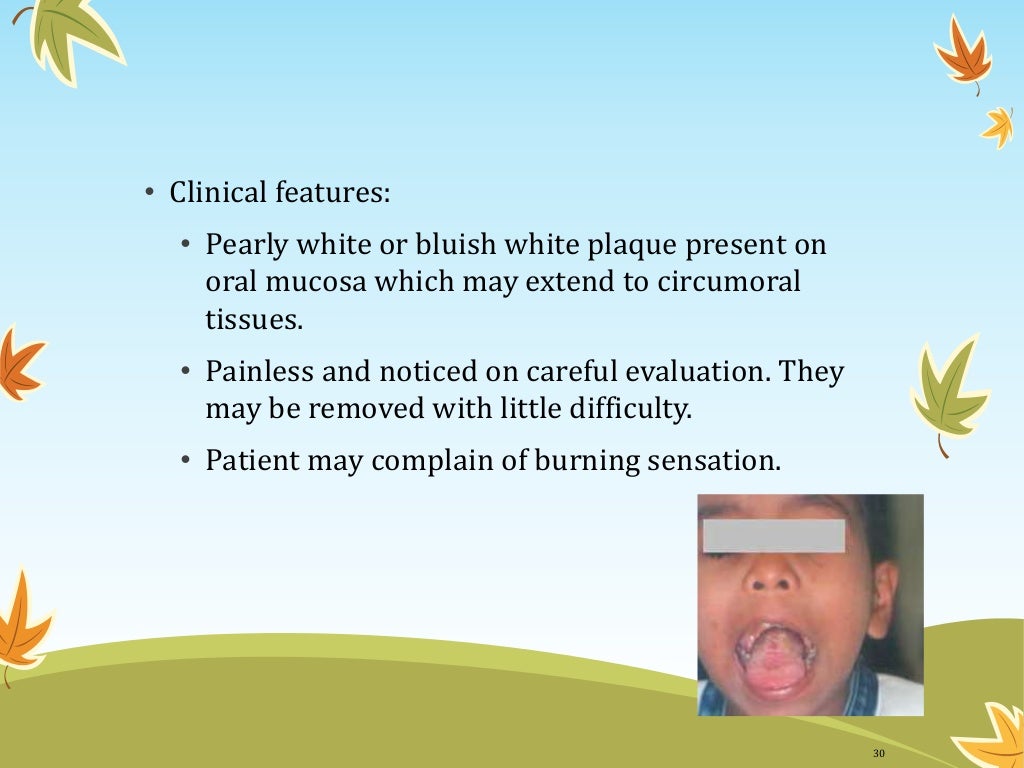 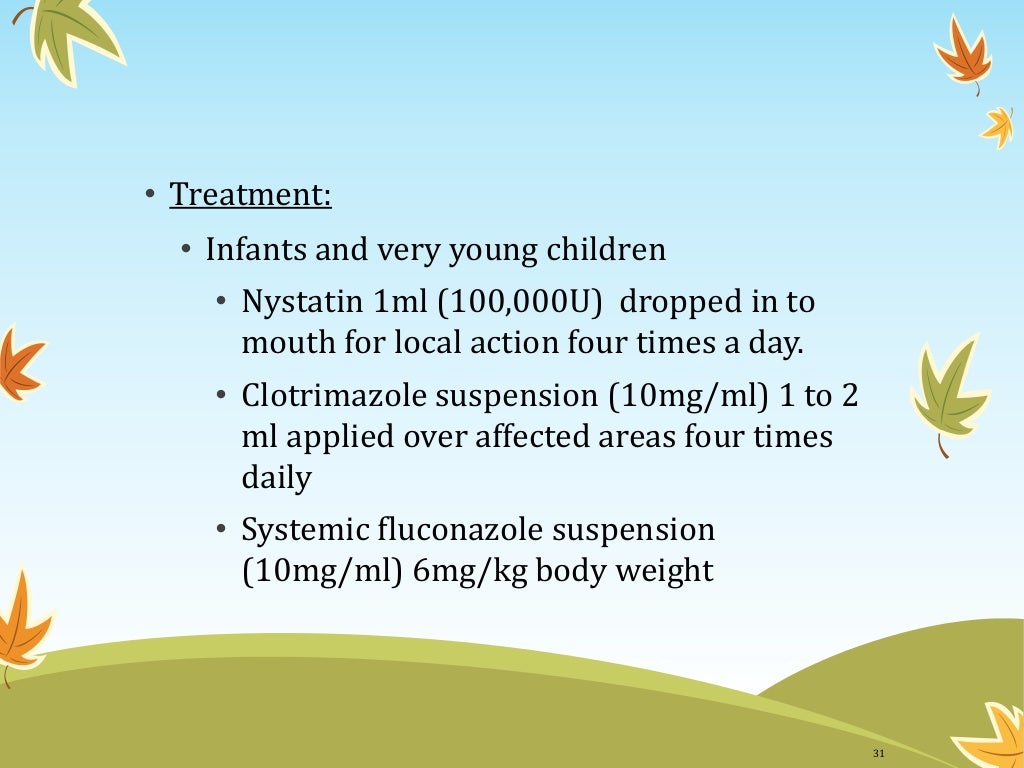 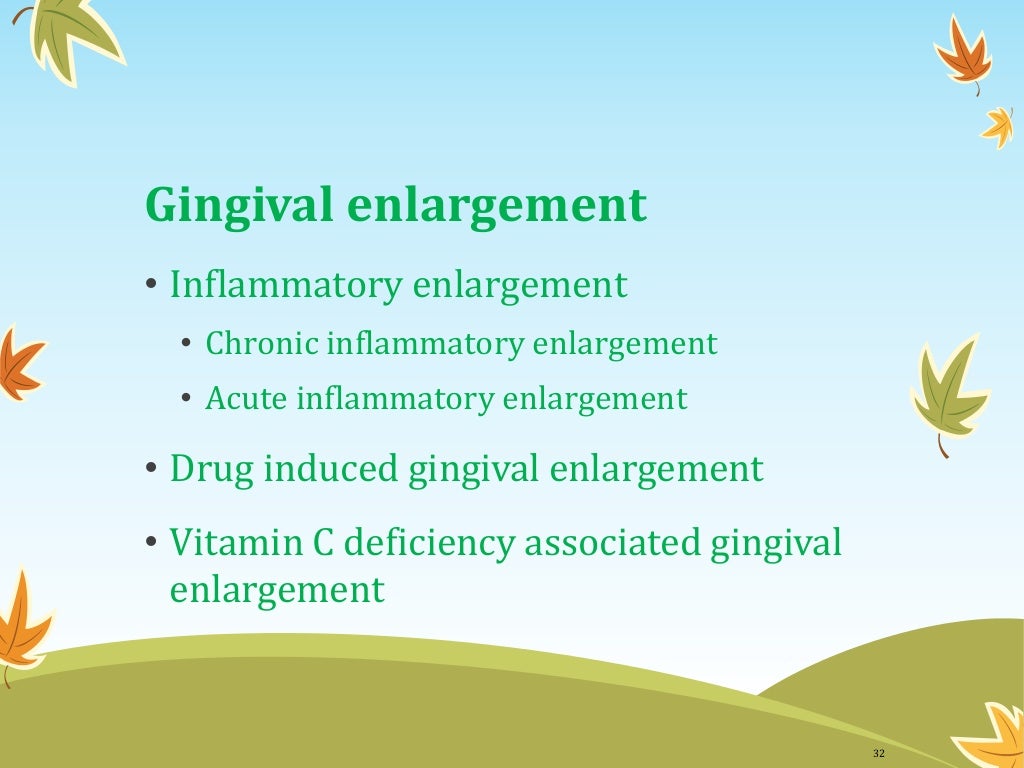 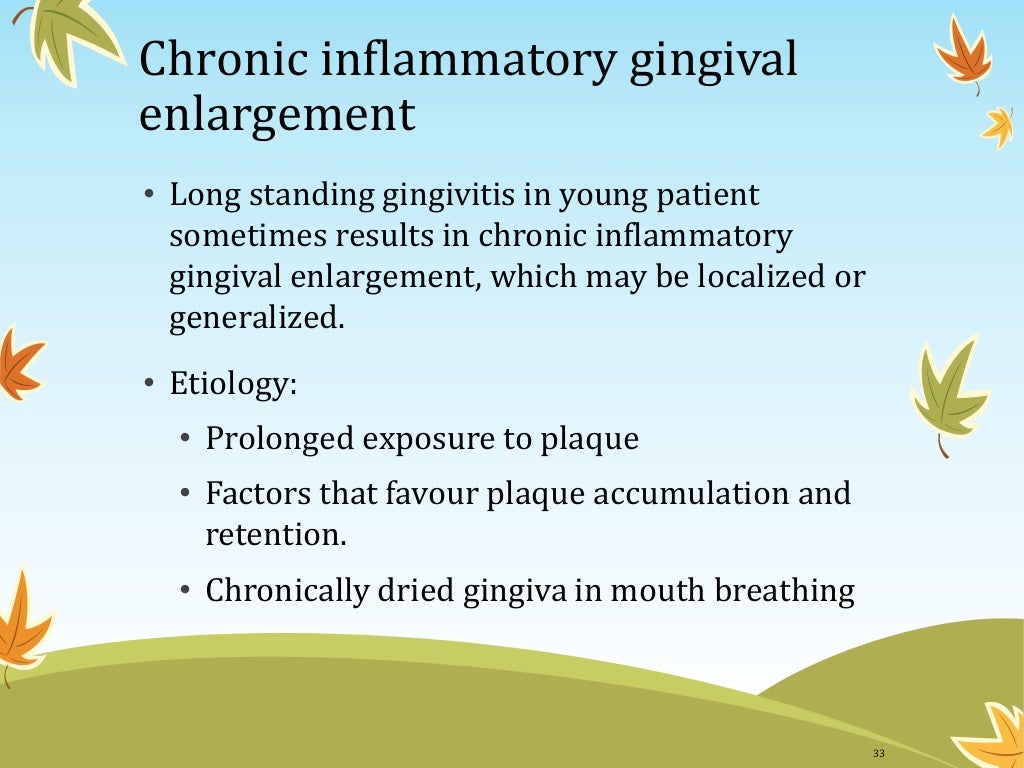 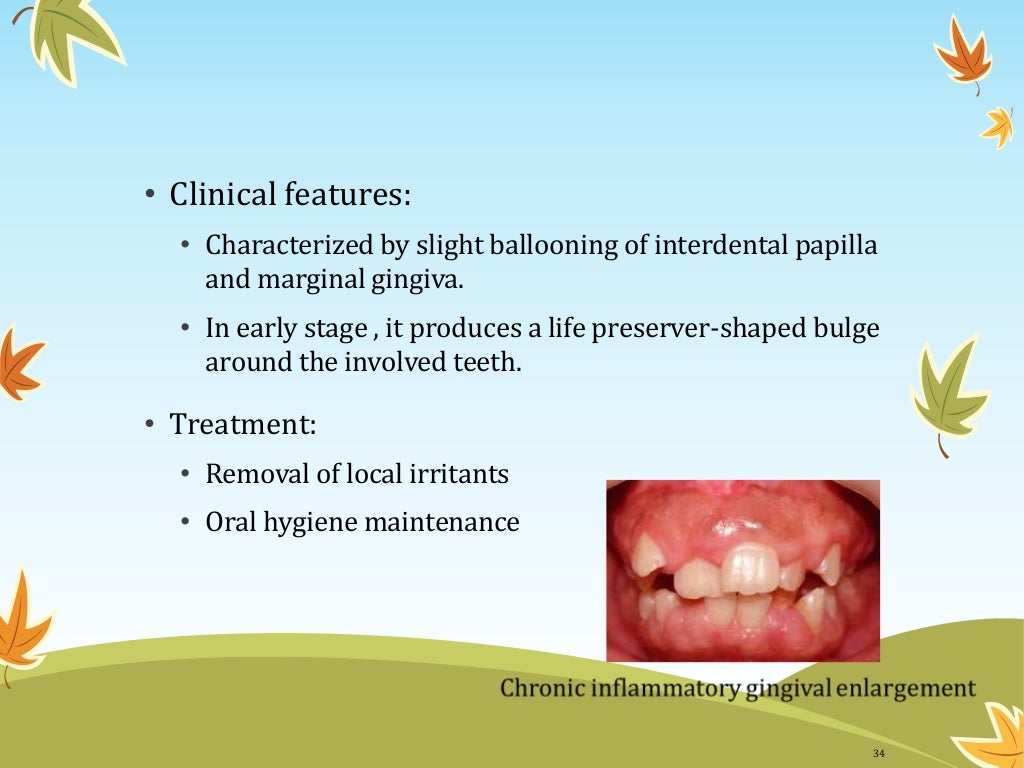 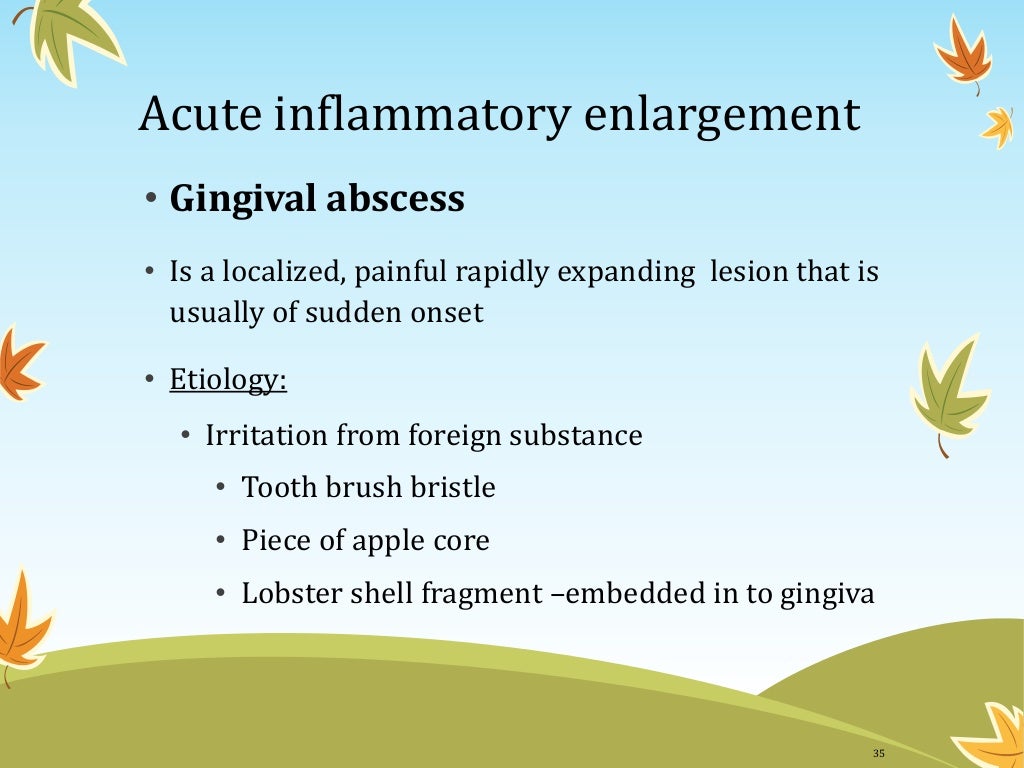 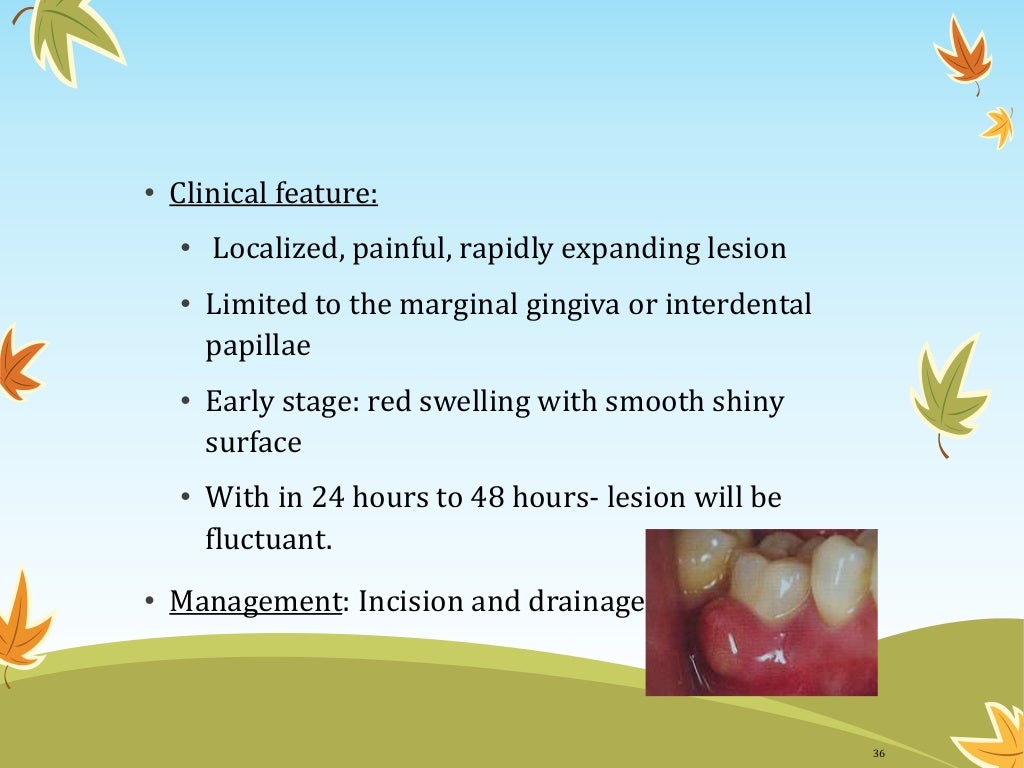 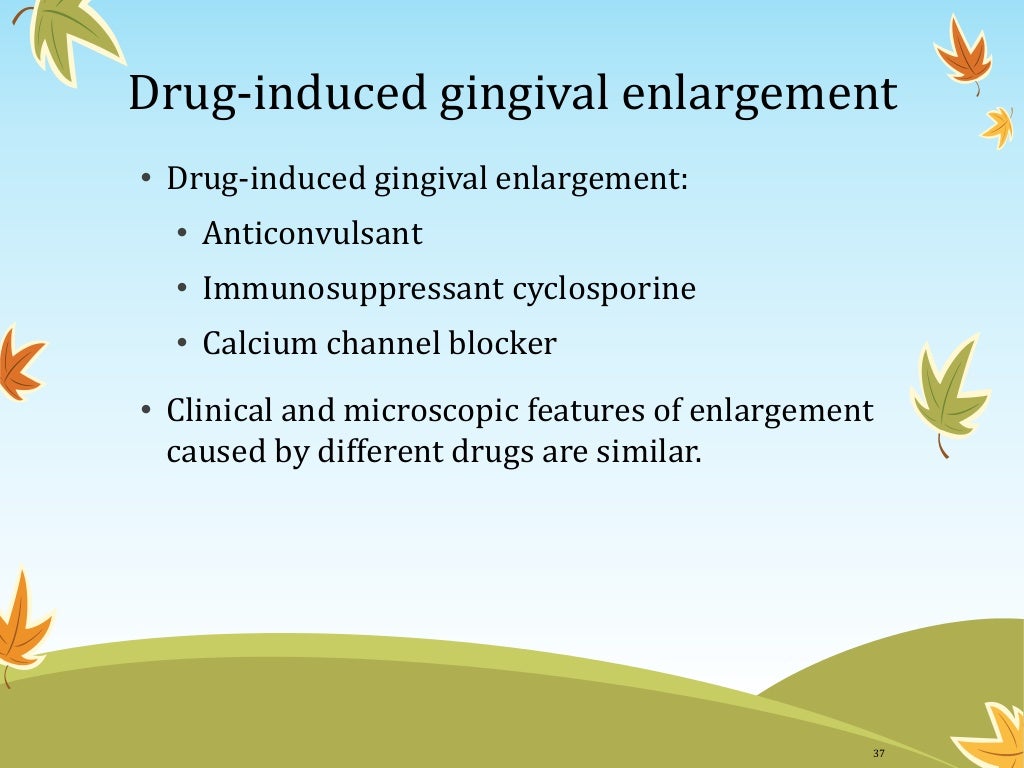 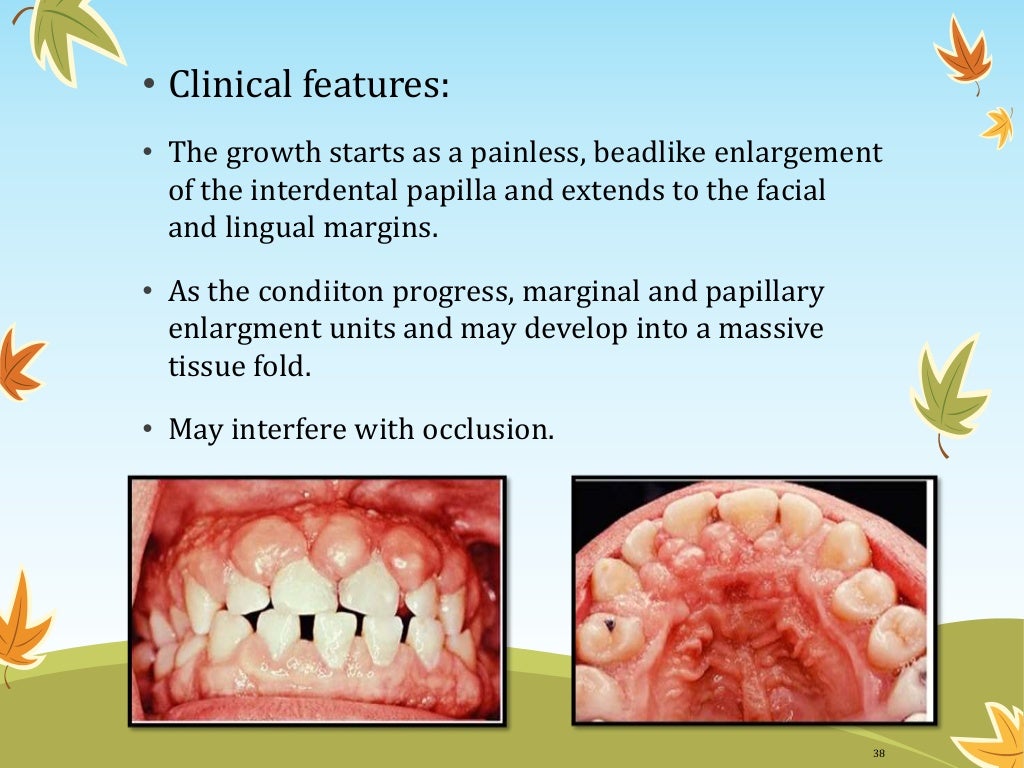 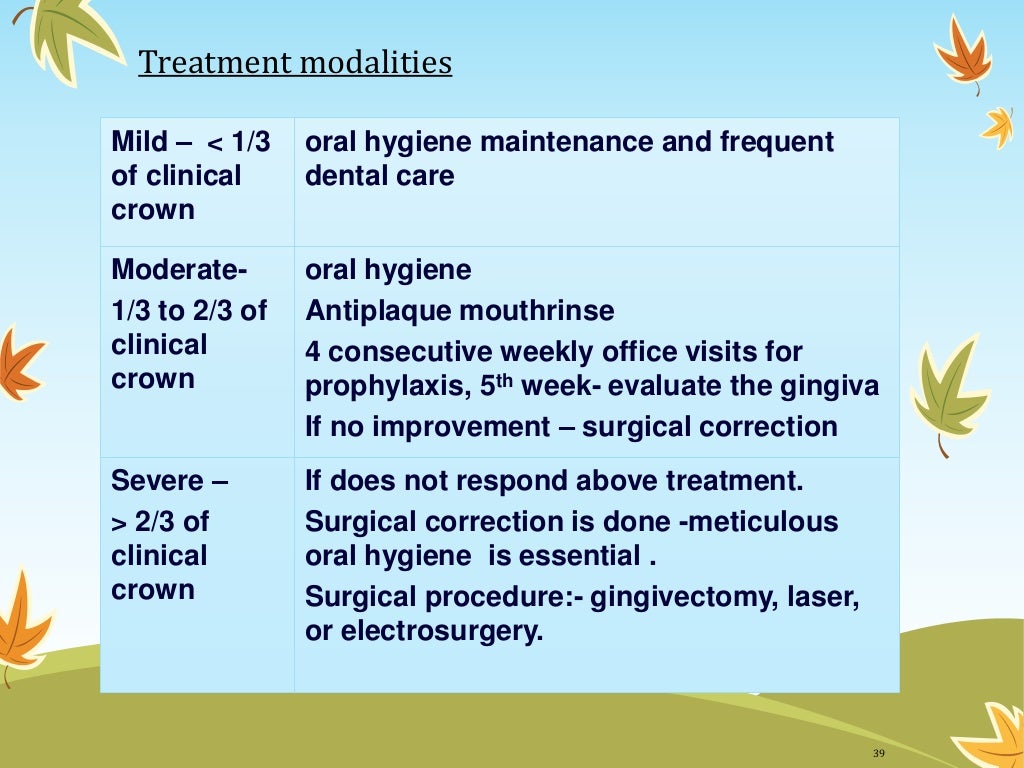 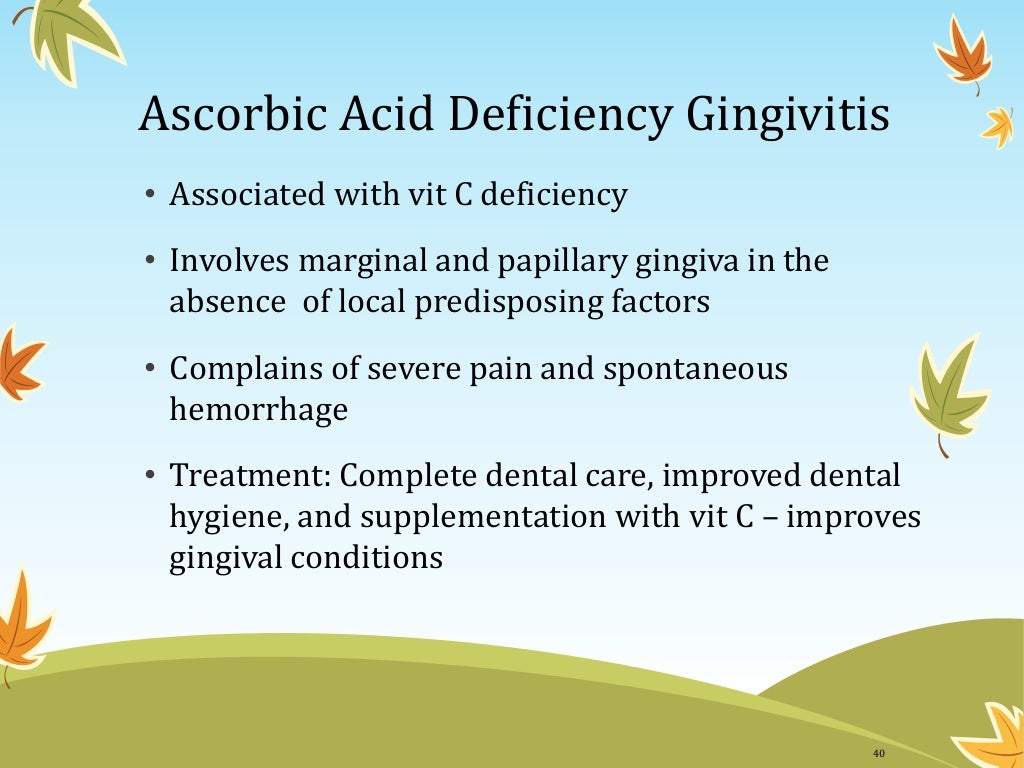 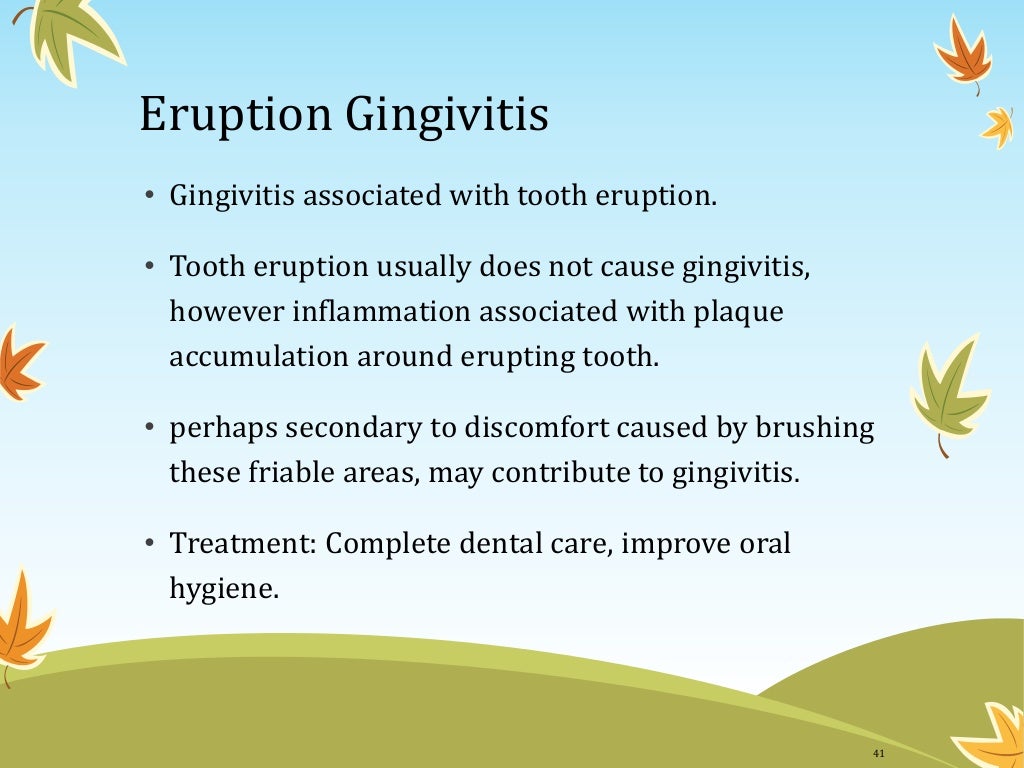 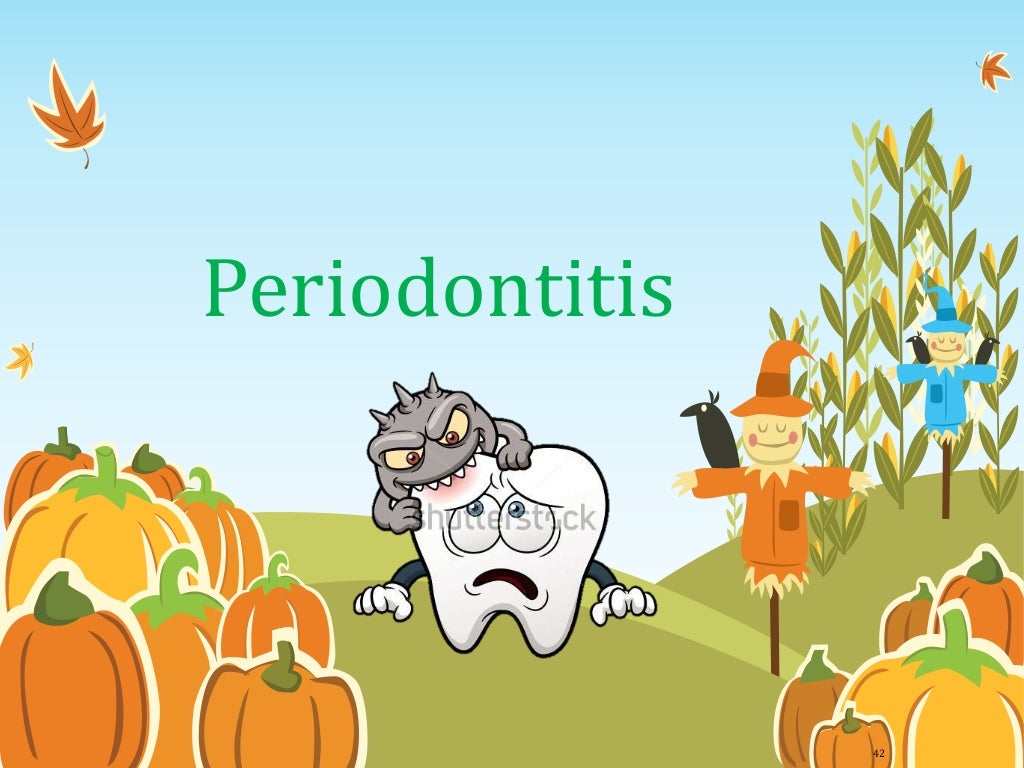 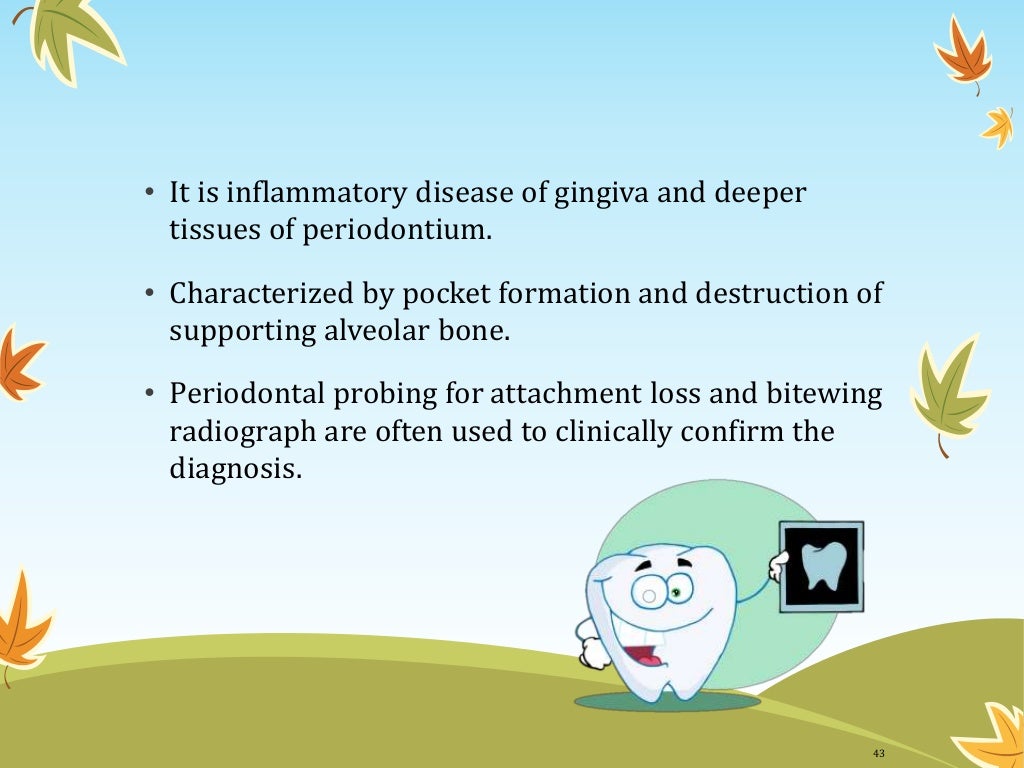 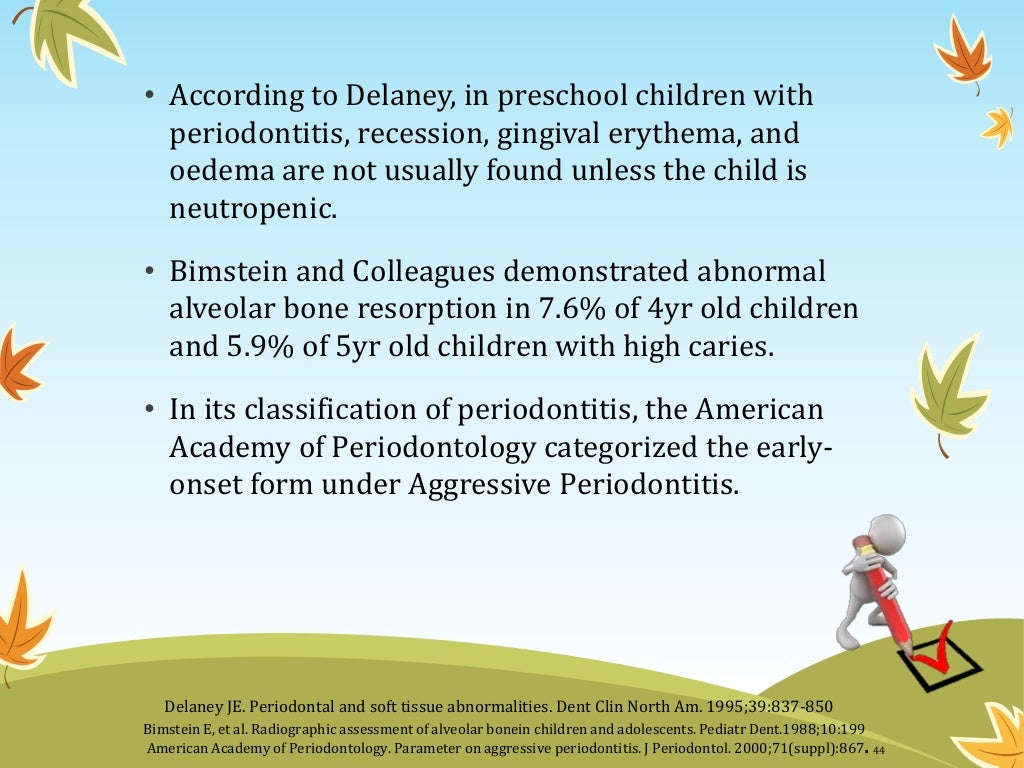 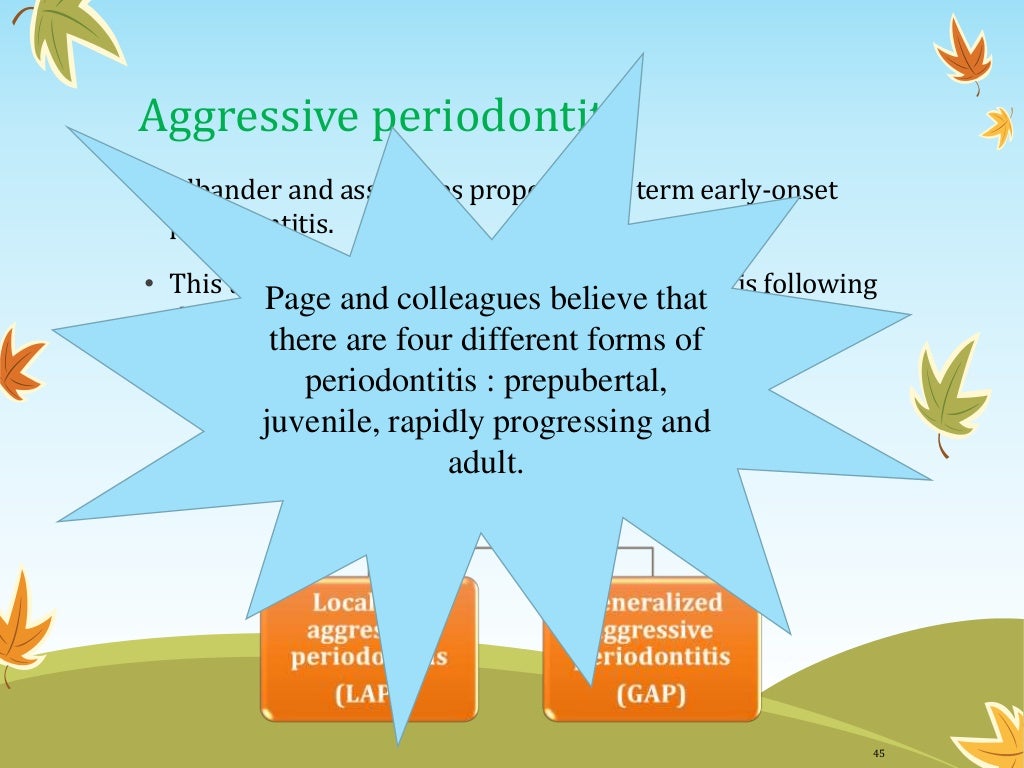 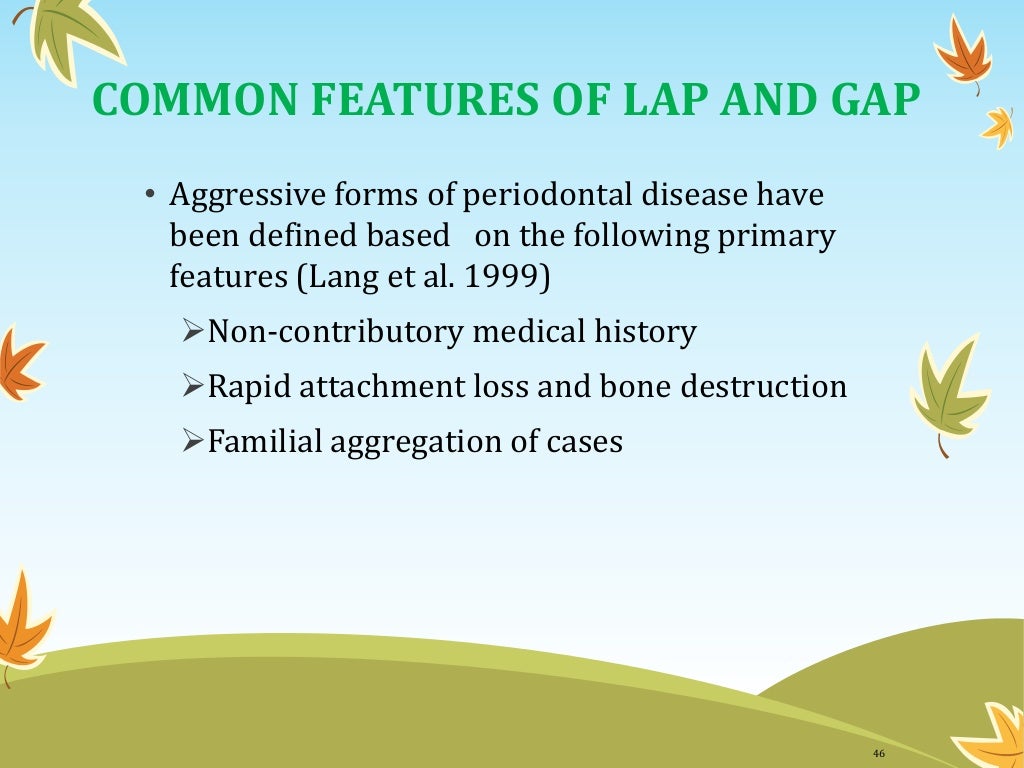 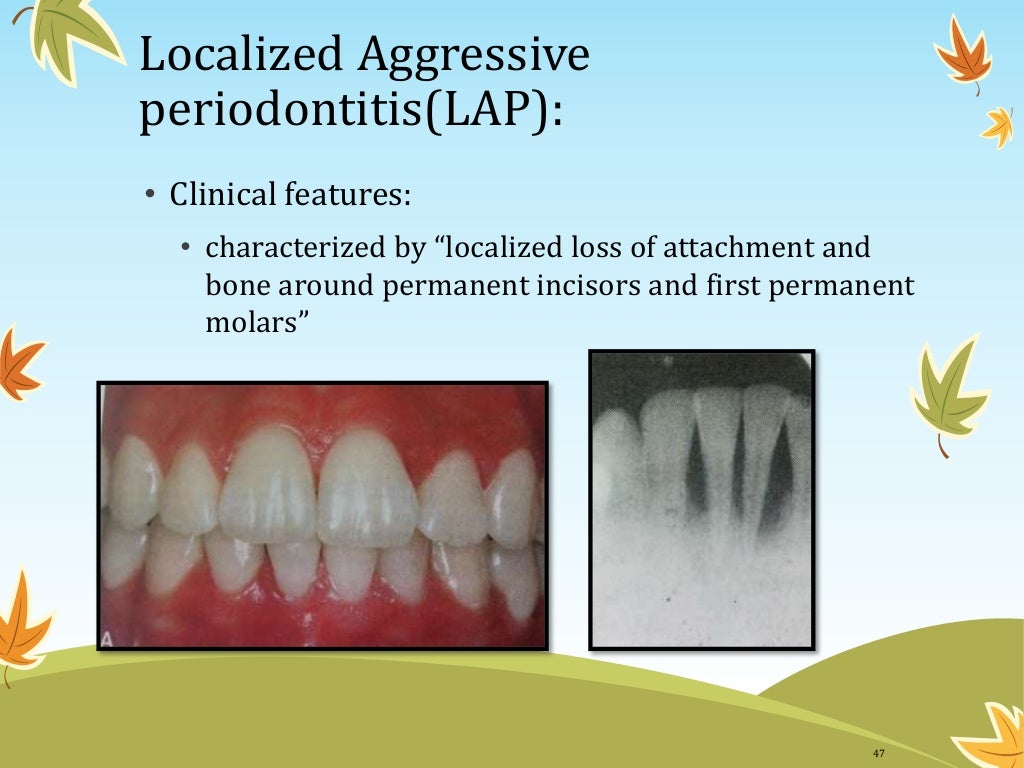 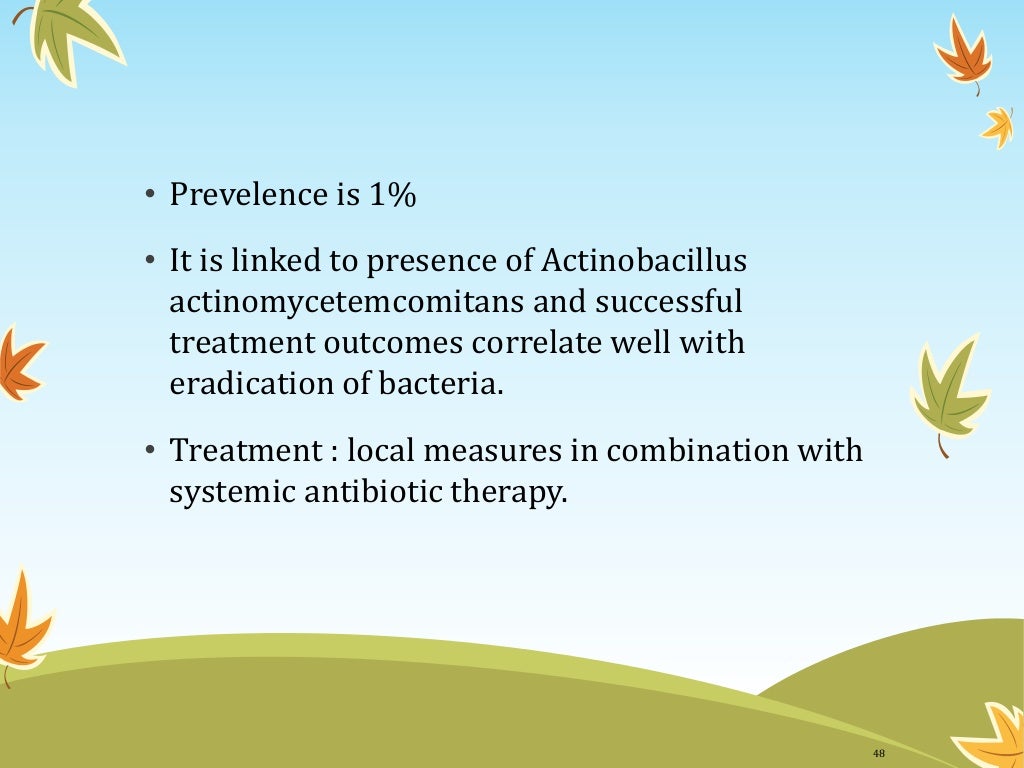 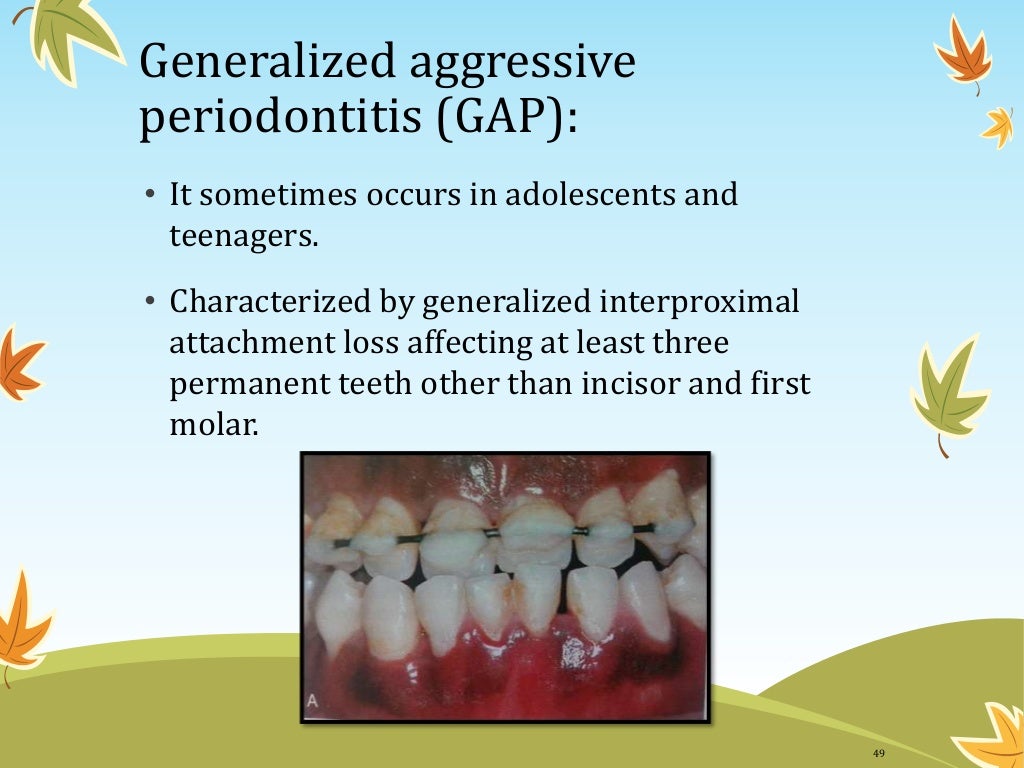 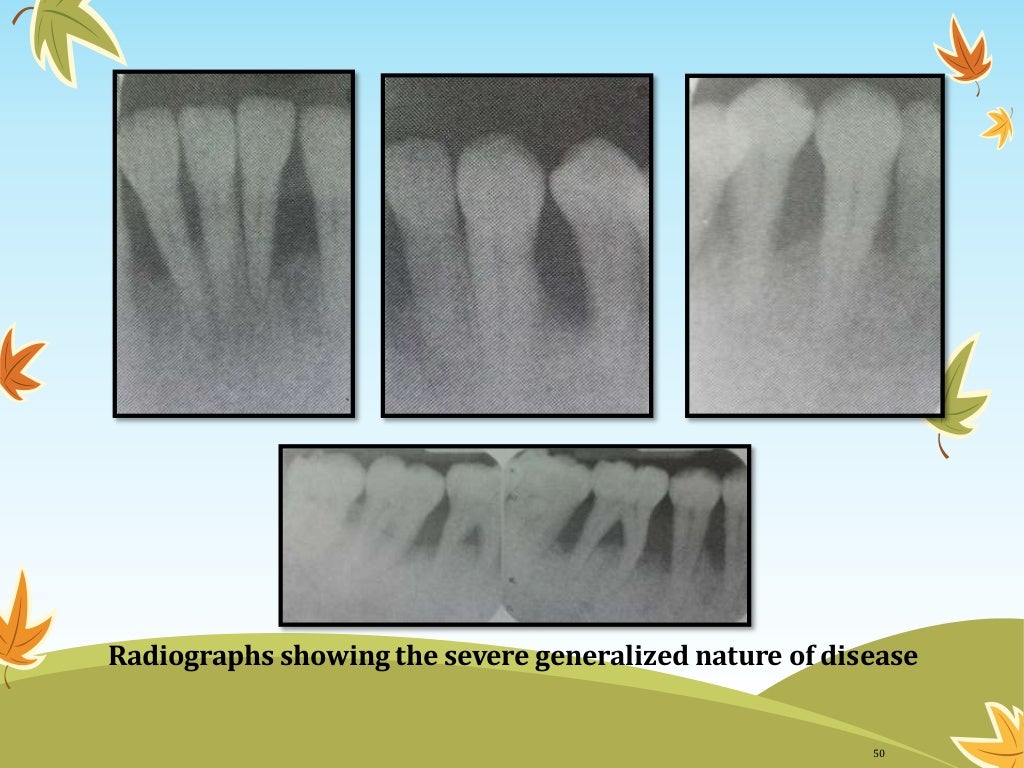 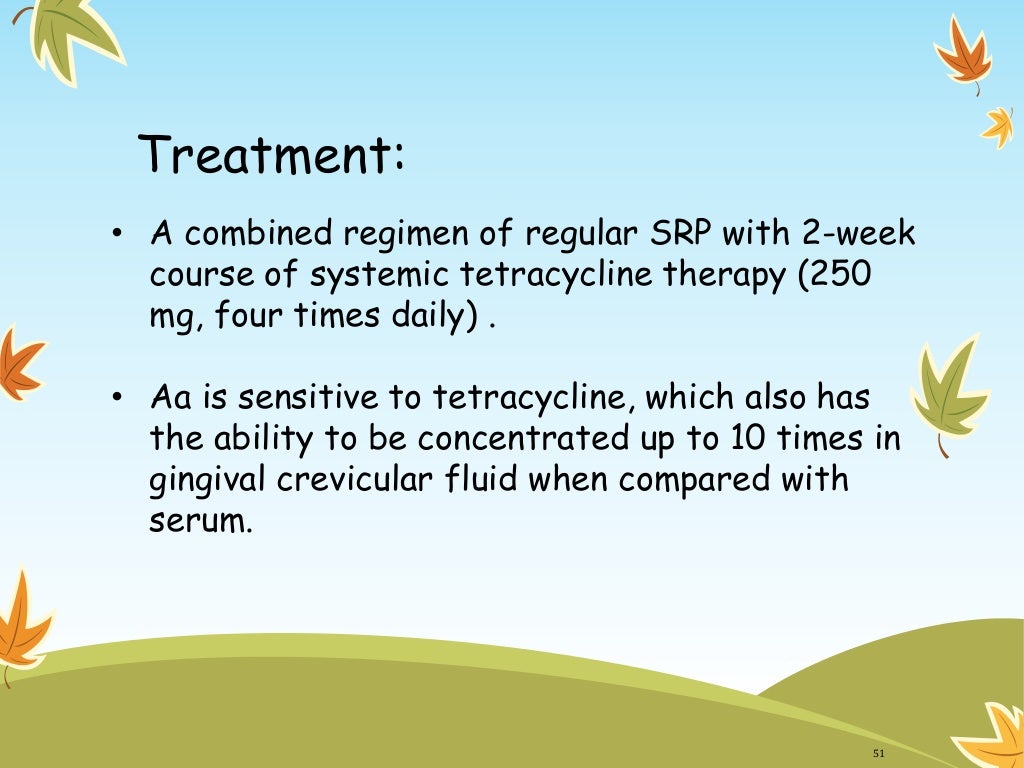 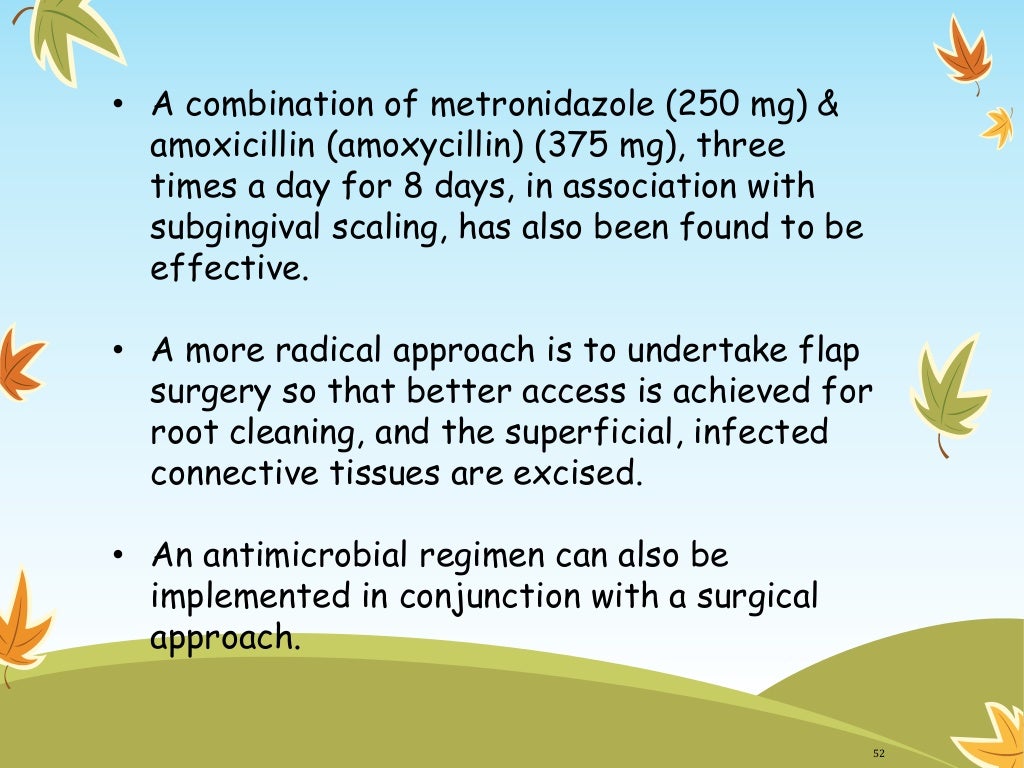 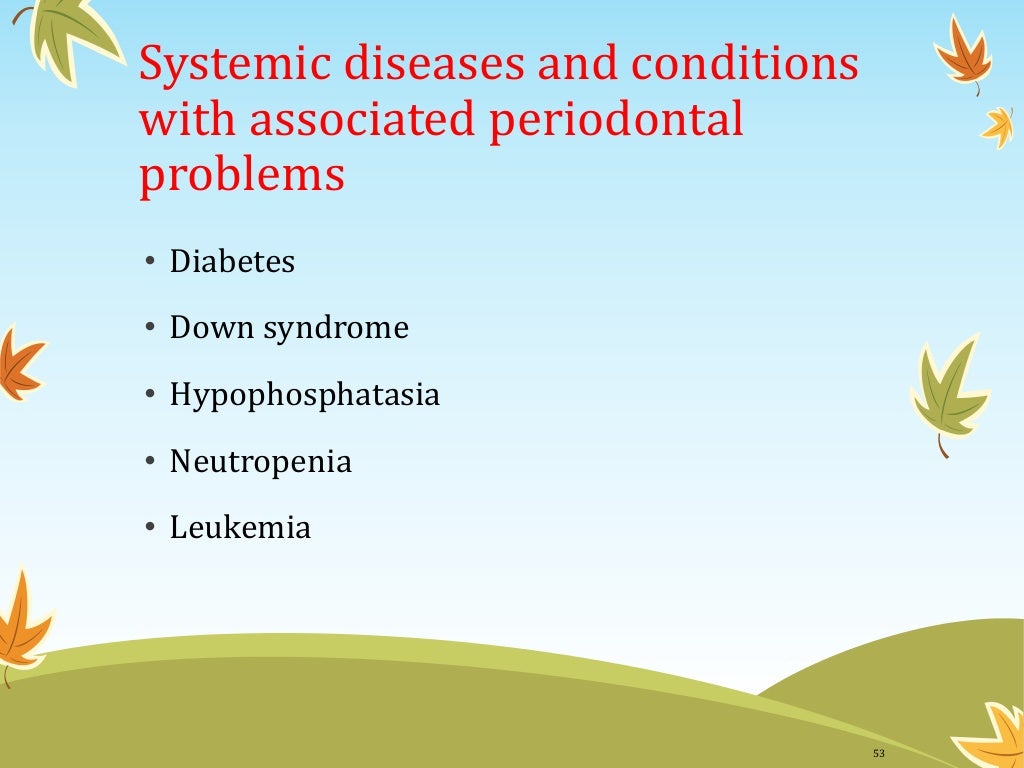 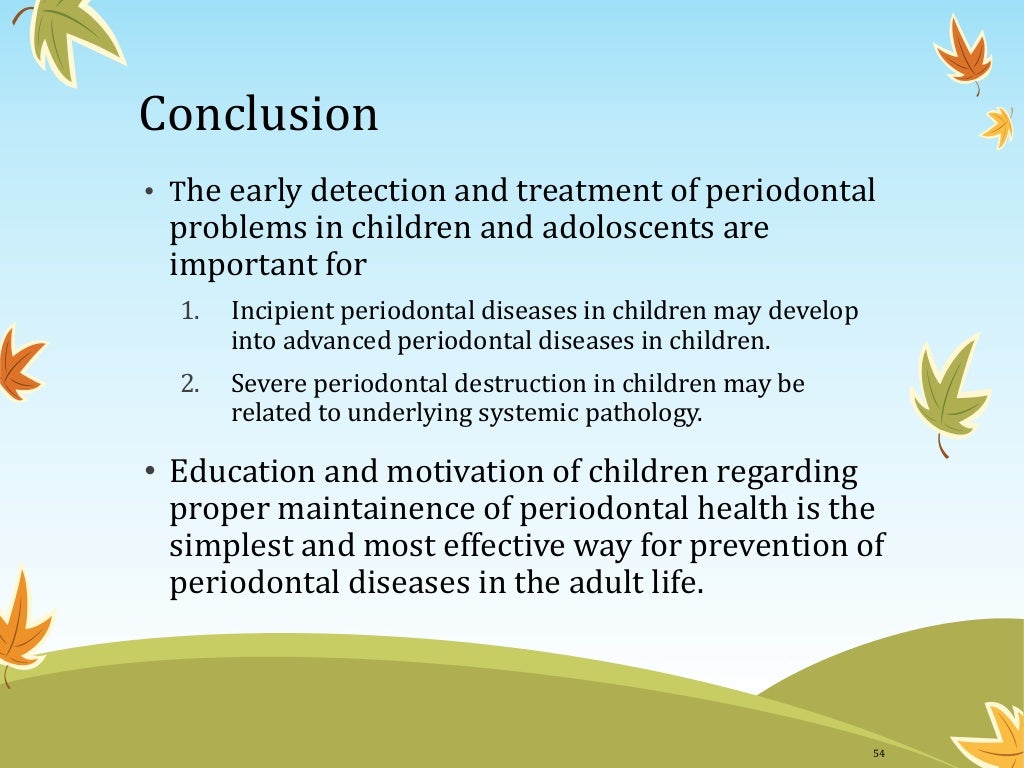 TAKE HOME MESSEGE
Stages of gingivitis were given by Page and Shroeder in 1976 as initial 
  lesion, early stage established stage ,advanced lesion.
Plaque induced gingivitis is seen most commonly in children 
Eruption gingivitis is gingival inflammation occurring around 
  an erupting permanent tooth.
Periodontal disease can present in children and adolescents ,ranging from
 reversible conditions limited to gingival tissues to those characterized  by
 destruction of the periodontal connective tissue attachment and alveolar bone.
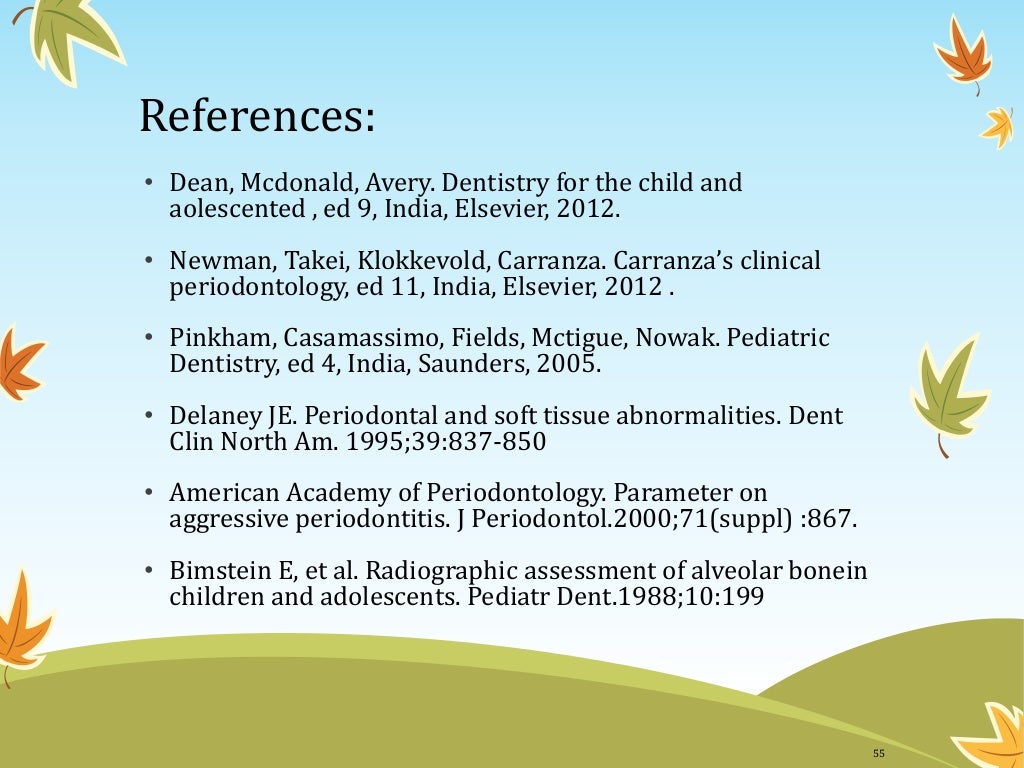 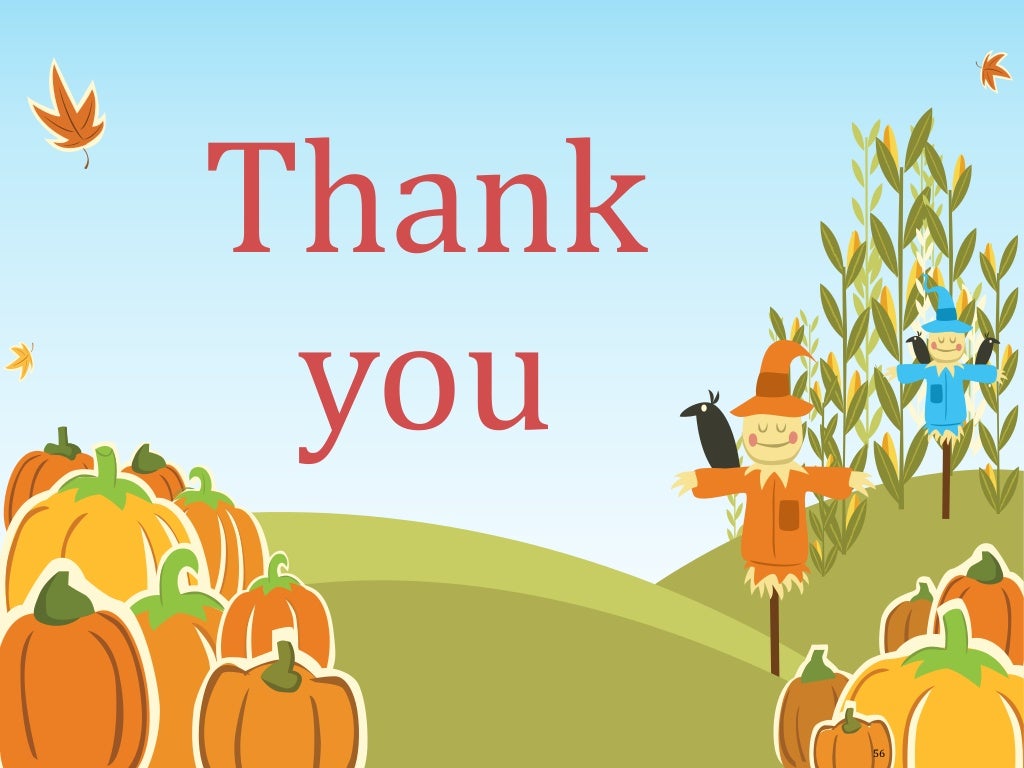